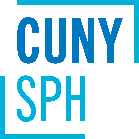 Creating healthy academic habits
Webinar 1 – Time management 
Facilitated by:  Ashley Harwood, lmsw (Counseling & Wellness Services)
habits that we’ll cover in this webinar series:
Time Management (This Time!)
Goal Setting
Self Care
Mindfulness
Stress Reduction
Combating Perfectionism 
Building Positive Self Talk
Habit 1: Take an inventory of how you’re using your time
We all have 168 hours in a week – How are you using those hours? 
sleep, class time, studying, work, eating, exercising, traveling/commute, getting ready/grooming, chores/errands, spiritual activities, socializing, social media/texting/email, etc. 
College students spend on average 27 hours per week on social media, texting and video gaming.
*Adapted from Illinois Graduate College “Time Management 101” Workshop  https://www.youtube.com/watch?v=h4uVZXuYfrk&t=404s
Habit 2: create a schedule
Use a planner or digital tools to create a daily/weekly/monthly schedule, allocating specific time slots for studying, assignments, work and relaxation
Prioritize academic tasks – break down large projects into smaller, manageable tasks and prioritize them based on deadlines and importance 
Have a weekly schedule planned out (know what you need to get done each day) – some find that Sundays are a good time to plan out the week ahead
Plan out your day the night before
Habit 3: Find a good place to study
Finding a good location to study is one of the most important elements of studying well. Look for a quiet place with minimal distractions—someplace where you’ll be able to focus, and won’t be interrupted by loud sounds or people who constantly want your attention.
A school or public library, a coffee shop, or a quiet corner of your house can all be good places to start.
*Adapted from https://www.coursera.org/articles/study-habits
Habit 4: Minimize distractions
Picking a good location to study can be the first step in keeping yourself focused on your work. But there are many types of distractions that can reach you no matter where you choose to work. Here are some tips on minimizing these distractions:
Turn off your wifi: If you’re working on a computer and you don’t need your wifi, try turning it off. This can keep you from inadvertently wandering into the distracting parts of the internet.
Be mindful of your phone: It’s no secret that our smartphones can be hugely distracting. Turning off your notifications, keeping your phone out of sight in your bag, or putting it away on the charger can help you stay focused. 
Study with a friend/peer: Sometimes studying with a friend or two, whether or not you’re working on the same material, can help keep you accountable and focused. Make sure you each are on the same page about studying and keeping one another distraction-free, at least until it’s time to take a break.
*Adapted from https://www.coursera.org/articles/study-habits
Habit 5: Take breaks
Taking intentional breaks has been linked to better retention, increased attention, and boosts in energy. Research shows that working for around 50 minutes, then giving yourself a 15- to 20-minute break, can lead to optimum productivity. Here are a few ways you can give yourself a break:
Take a short walk
Listen to a mood-boosting song
Relax with a friend
Stretch
Meditate
Zone out and daydream
Have a snack
Take a shower
Clean your desk or room

Note: Not all breaks are created equal. Checking your phone or social media as a study break has actually been linked to a decrease in performance…but if you choose to do this, it’s suggested to set up an alarm to keep the phone break to 15-20 minutes.
*Adapted from https://www.coursera.org/articles/study-habits
Habit 6: Space out your studying
Cramming can still help you get a good grade on a test, but studies show that you’re much more likely to forget that information as soon as the test is over. Really holding onto the material you learned (and making exam seasons less stressful) requires consistent and well-spaced out study sessions.
Instead of saving your studying for before a test, briefly review material you learned once a week or even daily. If you are studying for an exam, space out your studying up to several weeks (or even months, depending on the test) leading up to the exam day. This can help you retain the information long term. 
The same logic applies to paper writing as well – so space it out!
*Adapted from https://www.coursera.org/articles/study-habits
Habit 7: set study goals for each session
These can be time-based or content-based. For example, you might aim to study for two hours, review three chapters of your textbook, or write two pages of an assignment. 
Don’t be too harsh on yourself if you didn’t get through as much as you had planned; sometimes studying can take longer than expected. Keep taking well-spaced breaks, and schedule another study session.  
Avoid multitasking which can be overwhelming and actually decrease productivity -- (Instead try arranging tasks in order of importance and focus on the top 3 tasks that require the most effort during peak performance time)
*Adapted from https://www.coursera.org/articles/study-habits
Habit 8: utilize CUNY SPH Resources – Tutoring, Career Services & Counseling
For writing assistance: 
One-on-one writing tutoring offered on Tues/Wed/Thurs (book online)
Drop in office hours (over Zoom) on Wed 4-5PM (link on website)
https://sph.cuny.edu/academics/academic-resources/writing-assistance/

For quantitative tutoring: 
Tutoring offered on Tues/Wed/Thurs (book online)
https://sph.cuny.edu/academics/academic-resources/quantitative-tutoring/

Career Services: 
https://sph.cuny.edu/students/student-services/career-services/

Counseling & Wellness: 
https://sph.cuny.edu/students/student-services/student-wellness/counseling-and-wellness-services/
Covey time management matrix (example)
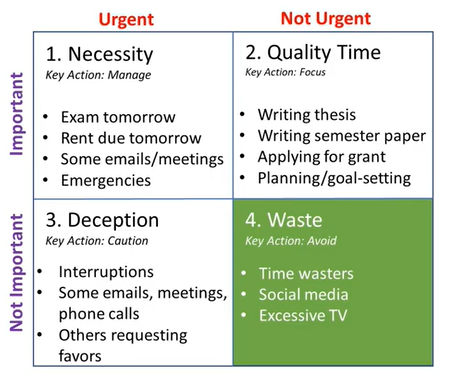 *Adapted from Illinois Graduate College “Time Management 101” Workshop  https://www.youtube.com/watch?v=h4uVZXuYfrk&t=404s
Blank matrix
Long term goal planning (example)
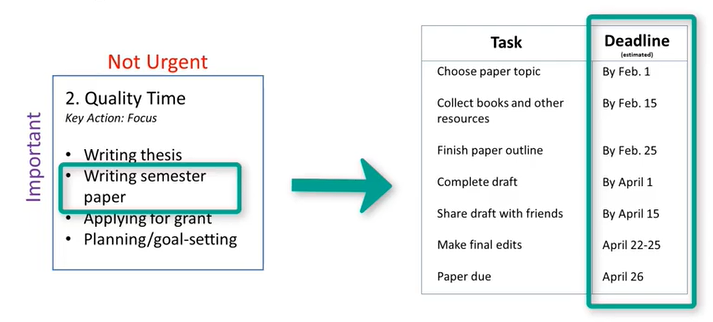 *Adapted from Illinois Graduate College “Time Management 101” Workshop  https://www.youtube.com/watch?v=h4uVZXuYfrk&t=404s
Takeaway – practice positive affirmations 
“I can do this”
“It will all work out”
“I’m putting the work in, I can trust the process”
“One step at a time” 
“I tried my best and that’s enough”